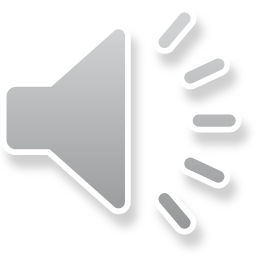 制度編
各府省が行う政策評価
17
[Speaker Notes: 次に、「各府省が行う政策評価」についてご説明します。]
４ 政策評価の三方式
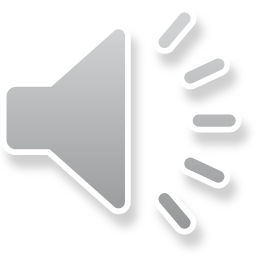 政策評価を行うに当たっては、政策評価に期待される役割を十分果たすとともに、政策評価の効率的な実施を確保するため、政策の特性等に応じて合目的的に、「事業評価方式」、「実績評価方式」及び「総合評価方式」を始めとした適切な方式を用いることとしています。
政策評価の代表的な評価方式
事業評価方式
実績評価方式
総合評価方式
18
[Speaker Notes: 政策評価の代表的な方式として、「事業評価方式」、「実績評価方式」、「総合評価方式」の３つがあります。

　政策評価に期待される役割を十分果たすとともに、政策評価の効率的な実施を確保するため、
政策の特性等に応じて合目的的に、この３つの方式や、これら主要な要素を組み合わせた一貫した仕組みなど、
適切な方式を用いることとしています。]
４ 政策評価の三方式 ～（１）事業評価方式～
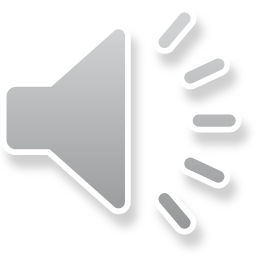 事業評価方式
あらかじめ期待される政策効果や要する費用等を推計・測定し、目的の妥当性、費用対効果等の観点から評価、必要に応じ事後検証を行う方式（事前評価・事後評価）
【評価が義務付けられている事業】
【公共事業】

公共事業の実施に係る評価
（事前評価・事後評価）
【規制】

規制の新設・改廃に係る評価
（事前評価、事後評価）
【租税特別措置等】

租税特別措置等に係る評価（事前評価・事後評価）
【研究開発・ODA等】

研究開発・ODAの実施に係る評価
　（事前評価・事後評価）
19
[Speaker Notes: 初めに、事業評価方式についてご説明します。

　事業評価方式は、事務事業の実施の必要性を判断するため、費用対効果などの観点から評価する方式です。

　事務事業のうち、国民生活や社会経済に与える影響が大きいものや多額の費用を要するものについては、
それを実施するに当たり、特に慎重な判断が求められるため、事前評価が義務付けられています。

　現在、一定以上の事業規模を有する個々の研究開発、公共事業、政府開発援助、規制、租税特別措置等に
事前評価が義務付けられており、これらには事業評価方式が用いられています。]
４ 政策評価の三方式 ～（２）実績評価方式、（３）総合評価方式～
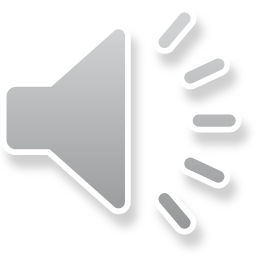 実績評価方式
あらかじめ目標を設定（可能な限り定量化）し、その達成度を測定して評価する方式（事後評価）
総合評価方式
政策効果を様々な角度から分析し、問題点やその原因を把握するなど総合的に評価する方式（事後評価）
20
[Speaker Notes: 続いて、実績評価方式についてご説明します。

　実績評価方式は、政策を絶えず見直し、改善していく観点から、あらかじめ達成目標を定め、定期的に実績を測定し、
目標期間が終了した時点で達成度合いを評価する方式です。

　最後に、総合評価方式についてご説明します。

　総合評価方式は、特定のテーマについて、政策の決定から一定期間が経過した後に、
政策効果を様々な角度から分析するとともに、問題点の把握やその原因を分析するなど、総合的に評価する方式です。]
５ 義務付け５分野 ～（1）研究開発の政策評価～
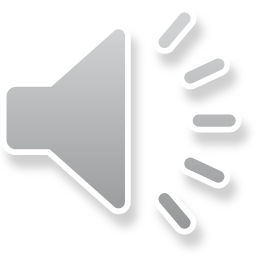 研究開発の政策評価の義務付け対象
◯事前評価
　事業費10億円以上の個々の研究開発 （人文科学のみに係るものを除く。）

◯事後評価
　政策決定してから5年経過時点で未着手又は10年超過時点で未了
国の研究開発評価に関する   大綱的指針（総理大臣決定）

　  （評価対象）
　  ・研究開発プログラム
　  ・研究開発課題
　  ・研究者等の業績
　  ・研究開発機関等
※政策評価と大綱的指針による   研究開発評価は整合するよう   取り組むこととされている。
21
[Speaker Notes: 項目５では、政策評価法で事前評価の実施が義務付けられている
研究開発、公共事業、政府開発援助、規制、租税特別措置等の５分野についてご説明します。

　研究開発については、10億円以上の個々の研究開発には事前評価が、
決定から５年経過しても未着手の研究開発と10年経過しても継続中の研究開発には事後評価が、
法令で義務付けられています。

　研究開発の評価は、政策評価法のほかに、
内閣総理大臣が決定した「国の研究開発評価に関する大綱的指針」を踏まえて行うものとされています。]
５ 義務付け５分野 ～（2）公共事業の政策評価～
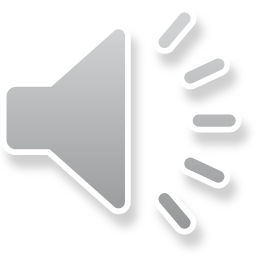 一般的に、事業区分ごとに作成した評価マニュアルに基づき
費用便益分析を実施
◯事前評価（義務付け）
　新規事業の採択時において、事業費10億円以上のもの

◯事後評価（再評価）（義務付け）
　事業採択時から5年経過して未着工の事業、   10年経過して継続中の事業等

◯事後評価（完了後の評価）
　事業完了後一定期間（おおむね5年）経過した事業
＜事業完了＞
＜着工中＞
＜新規事業採択＞
一定期間
経過後
10年未了
5年未着工
事前評価
事後評価
（再評価）
事後評価
（完了後の評価）
22
[Speaker Notes: 公共事業については、新たに10億円以上の事業を採択する際には事前評価が、
事業採択から５年経過しても未着工の事業と10年経過しても継続中の事業には事後評価が、
それぞれ法令により義務付けられています。

　また、公共事業所管省によっては、事業が完了してから一定期間経過後に完了後の事後評価も行われています。

　公共事業の政策評価では、費用便益分析が主な手法として用いられています。

　この手法は、公共事業の実施によって得られる効果と、実施するために要する費用とを金額ベースで比較し、
効果が費用より大きい場合、その公共事業を新たに実施又は引き続き継続することが妥当であるとみなすものです。

　公共事業の効果としては、例えば、輸送コストの縮減、来訪者の増加、
災害による被害の軽減などを金銭価値化したものが用いられています。]
５ 義務付け５分野 ～（3）政府開発援助の政策評価～
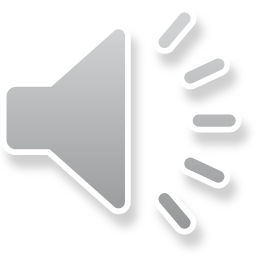 ◯事前評価（義務付け）
   ・供与限度額が10億円以上の無償資金協力事業
　　（技術協力又はこれに密接に関連性を有する事業のための
　　　施設の整備を目的として行われるもの）
   ・供与限度額が150億円以上の有償資金協力事業

◯事後評価（義務付け）
   ・事業決定後5年経過時点で未着手のもの
　・10年経過時点で事業が未了のもの
無償資金協力
二国間援助
政府開発援助
（ＯＤＡ）
国際機関に対する
出資・拠出
有償資金協力
23
[Speaker Notes: ＯＤＡについては、法令により、10億円以上の無償資金協力と150億円以上の有償資金協力に、
事前評価が義務付けられています。
　また、決定から５年経過しても未着手の事業と10年経過しても継続中の事業には事後評価が義務付けられています。

　外務省では、これ以外の政策レベルやプログラムレベルのODAの評価にも積極的に取り組んでいます。]
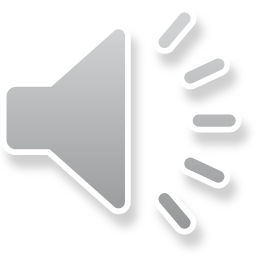 ５ 義務付け５分野 ～（4）規制に係る政策評価～
規制：国民の権利を制限し、又は義務を課すもの
評価の観点
・課題や問題の解決手段として規制の必要性、妥当性及び有効性
・規制の導入に伴い発生する国民の負担（必要最小限度）
安全、防災、環境保全、消費者保護等の行政目的の実現により得られるプラスの面
規制により発生する国民の負担（設備投資や手続費用）などのマイナスの面
分析
安全 健康 環境 等
手続　取締り等
規制の質の上向、国民への説明責任
○事前評価（義務付け）
   法律又は政令で新設・改廃する規制
○事義務付け義務付け）
　事前評価を実施した規制
24
[Speaker Notes: 規制は、社会秩序の維持、生命の安全、環境の保全、消費者の保護などの行政目的のため、
国民の権利を制限し、又は義務を課すものですが、国民生活や社会経済に大きな影響を及ぼすため、
必要以上のものとならないようにする必要があります。

　そのため、規制に係る政策評価は、「課題や問題の解決手段として、規制を採用することの必要性、妥当性、有効性があるか」、
「規制の導入に伴い発生する国民の負担が必要最小限度のものとなっているか」という観点から行う必要があります。

　例えば、安全設備の導入コストや手続負担、それと規制によって得られる効果を可能な限り定量的に予測し、
プラス面とマイナス面の双方を分析することが求められます。

　政策評価法では、各府省が、法律又は政令で規制を新設・改廃しようとするときには、事前評価を義務付けています。
また、事前評価を経て施行された規制は、一定期間経過後に事後評価を行うこととなっています。]
５ 義務付け５分野 ～（5）租税特別措置等の政策評価～
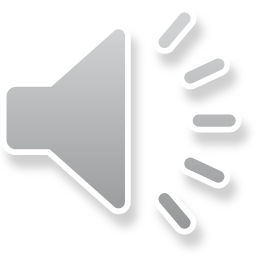 「平成22年度税制改正大綱」

 国税における租税特別措置及び地方税における税負担軽減措置
（租税特別措置等）の抜本的な見直しの方針
効果を
客観的かつ
厳格に評価
租税特別措置等の政策評価
事前評価：税制改正要望（新設、拡充又は延長）を行う   
               租税特別措置等
事後評価：上記以外の租税特別措置等
必要性
有効性
相当性
※法人税、法人住民税又は法人事業税に係る租税特別措置等は、　　政策評価の実施を義務付け
25
[Speaker Notes: 租税特別措置等については、平成22年度税制改正大綱を踏まえ、政策評価の実施が義務付けられました。

　具体的には、行政機関が、法人税、法人住民税、法人事業税の租税特別措置等の新設、拡充、延長を要望する場合は、
事前評価を実施する必要があります。
また、期限の定めのない租税特別措置等については原則として３年から５年に１回、事後評価を実施する必要があります。

　租税特別措置等は、税負担の公平の原則の例外であるため、これを正当化するためには、
適用の実態や効果が透明で納税者が納得できるものであることが必要です。

　そのため、租税特別措置等の政策評価は、必要性、有効性、相当性の観点から、
可能な限り客観的なデータを用いて行う必要があります。]